Rozmnožovacia sústava
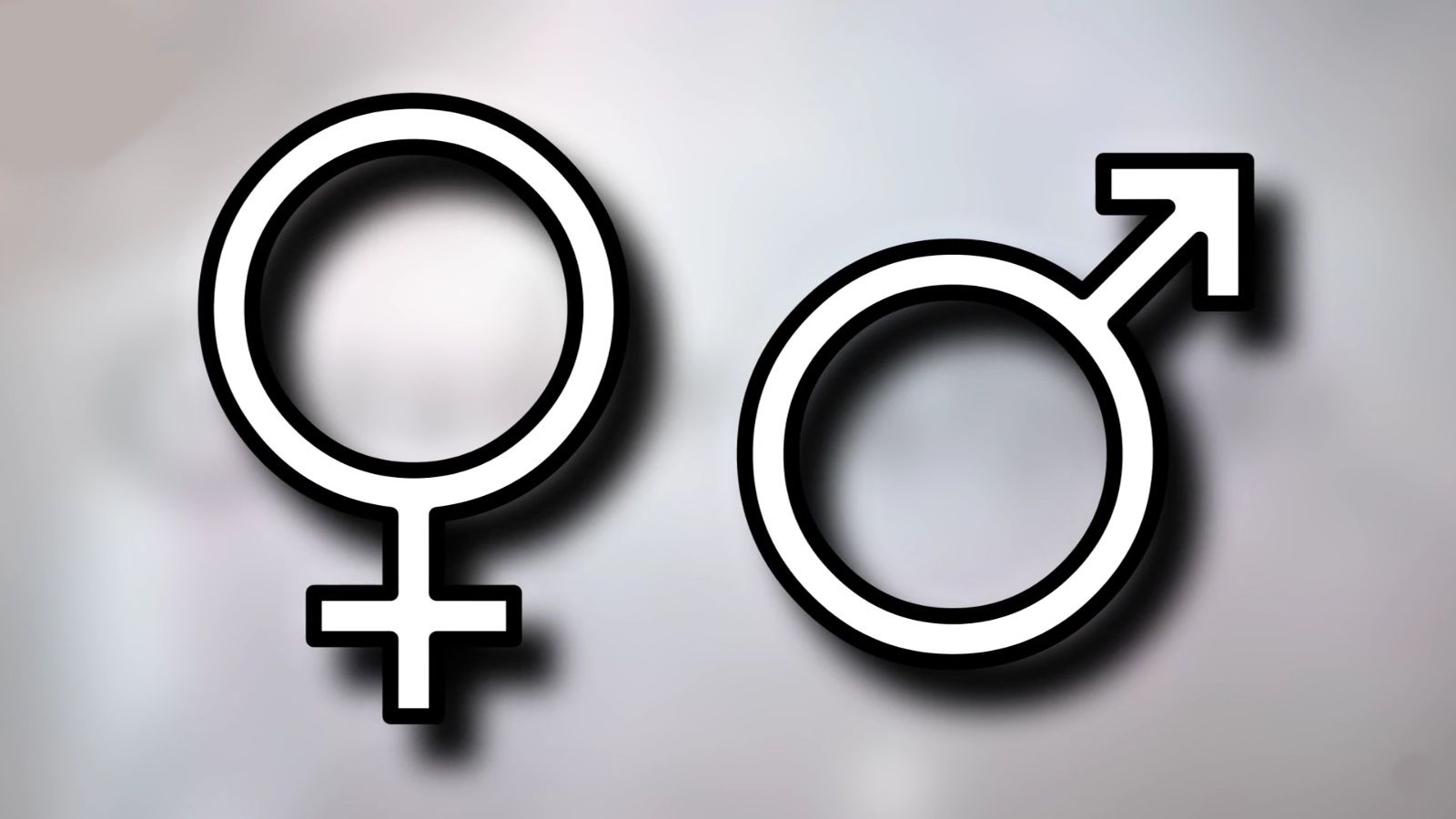 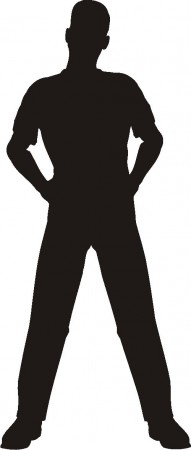 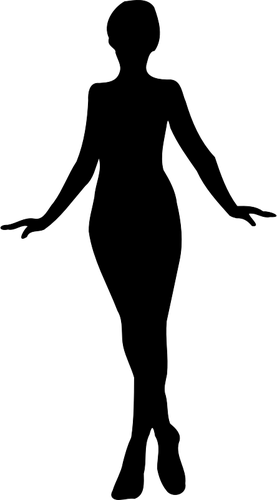 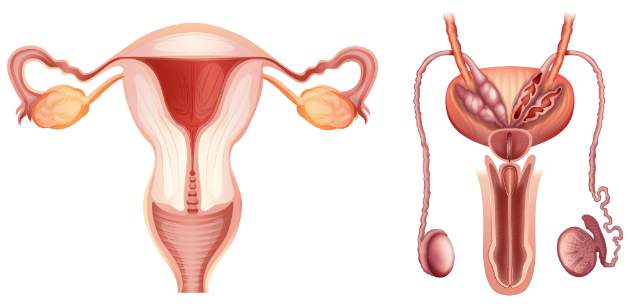 Odlišnosti: stavbou pohlavných orgánov, vzhľadom, stavbou tela, mohutnejšími svalmi, silou...
Ženské pohlavné orgány
vnútorné
vonkajšie
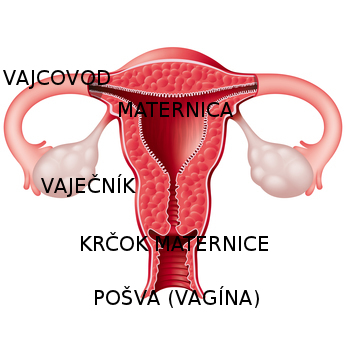 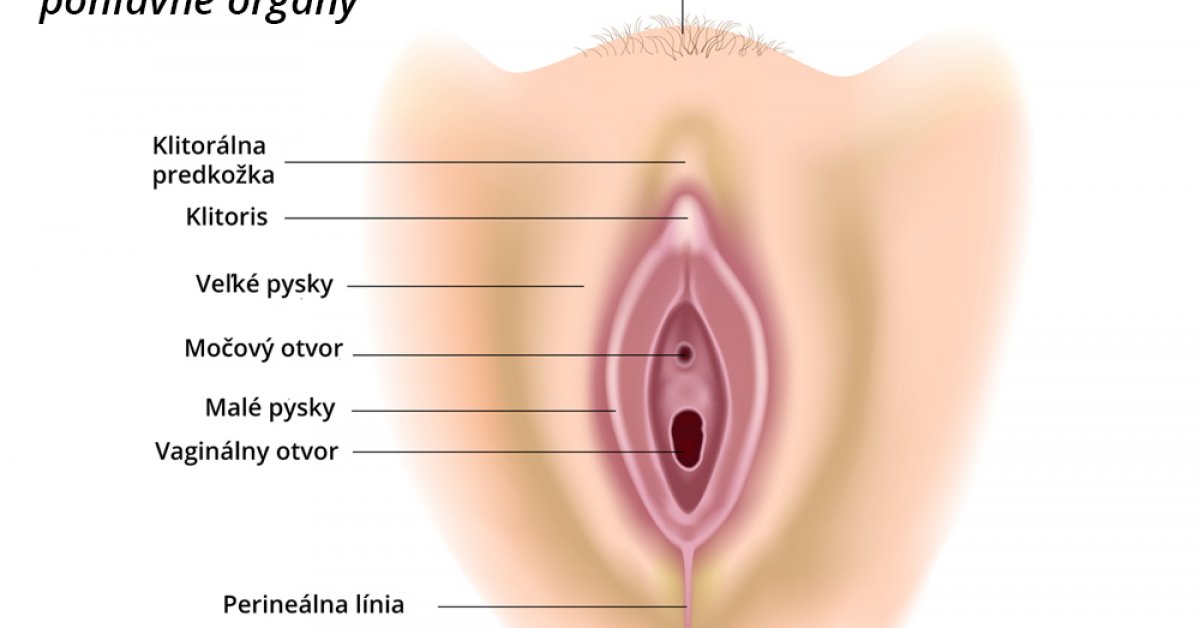 1. vonkajšie :veľké a malé pysky ohanbia, dráždec – klitoris
2. vnútorné: vaječníky, vajíčkovody, maternica, pošva
Vaječníky – párový orgán, tvorba pohl. hormónov a vajíčok
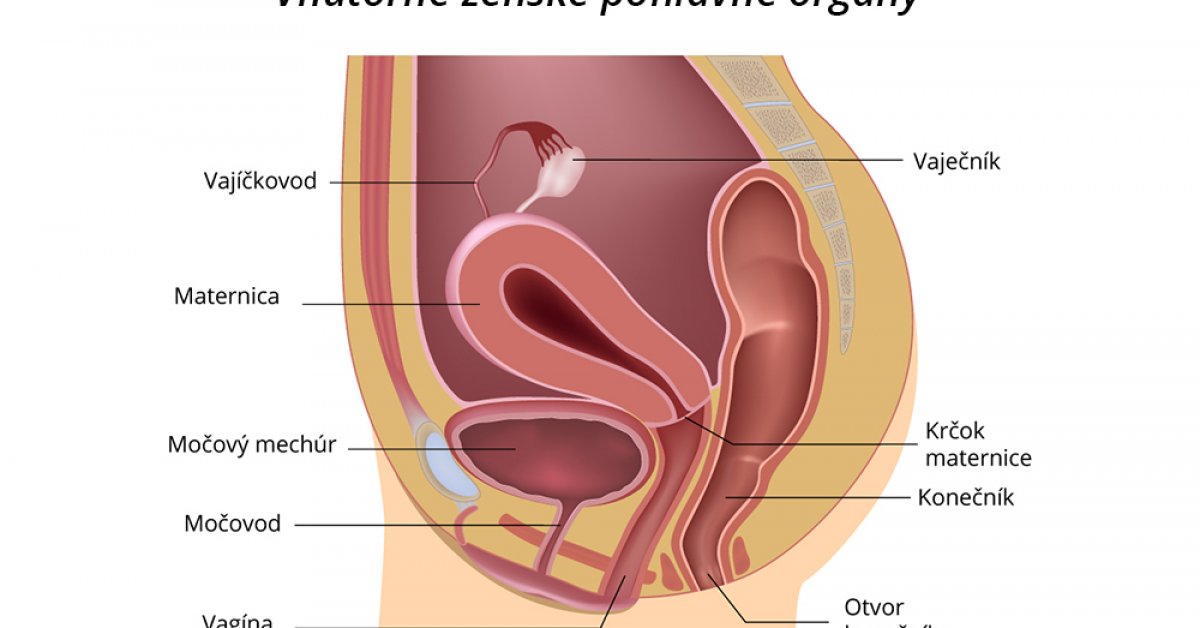 Maternica – dutý orgán, do ktorého sa vajíčko dostane cez vajíčkovody. Pripravuje sa na prijatie vajíčka prekrvením svojej steny – sliznice.

MENŠTRUÁCIA
      Ak je vajíčko neoplodnené, dochádza  k odlupovanie
      prekrvenej časti sliznice v maternici a k vylúčeniu vajíčka 
      z tela von cez pošvu. 

Ak je vajíčko oplodnené, dochádza k jeho uhniezdeniu
a začína sa vyvíjať plod. Žena je tehotná, menštruácia vtedy neprebieha.

gravidita trvá približne 280 dní – 10 lunárnych mesiacov.
Oplodnenie vzniká spojením spermie a vajíčka, 
pričom k oplodneniu musí prísť vo vajíčkovode
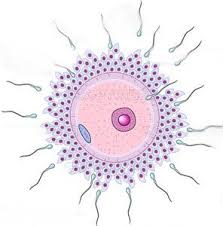 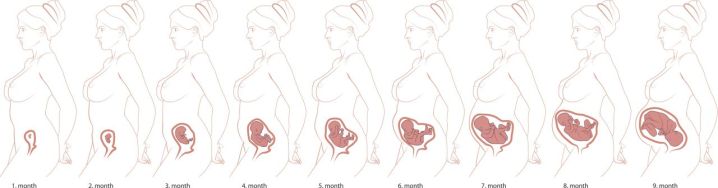 oplodnené vajíčko sa rýchlo delí (zväčšuje počet buniek) a po 6. dňoch sa uhniezdi 
v maternici
vzniká zárodok (embryo) a placenta
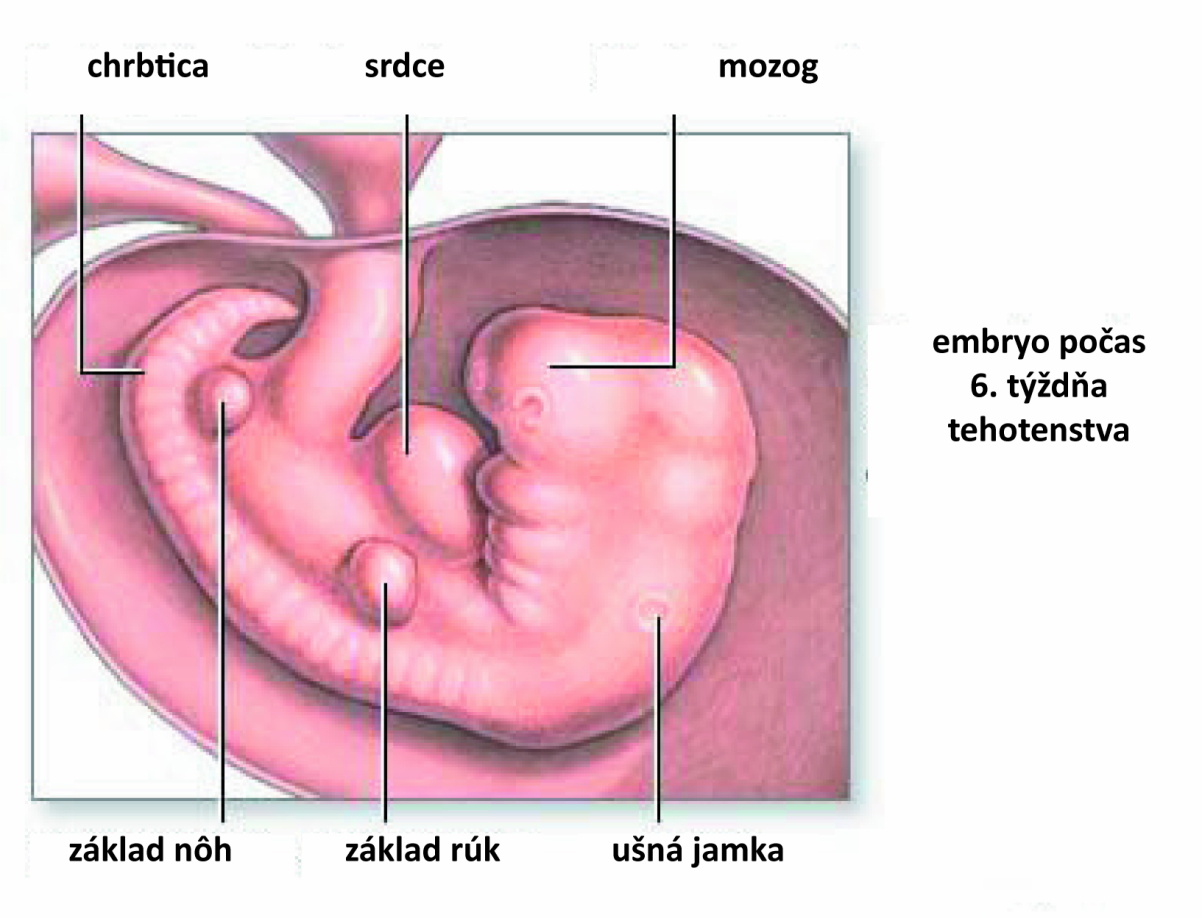 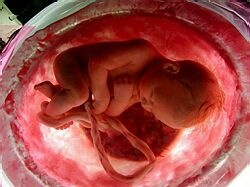 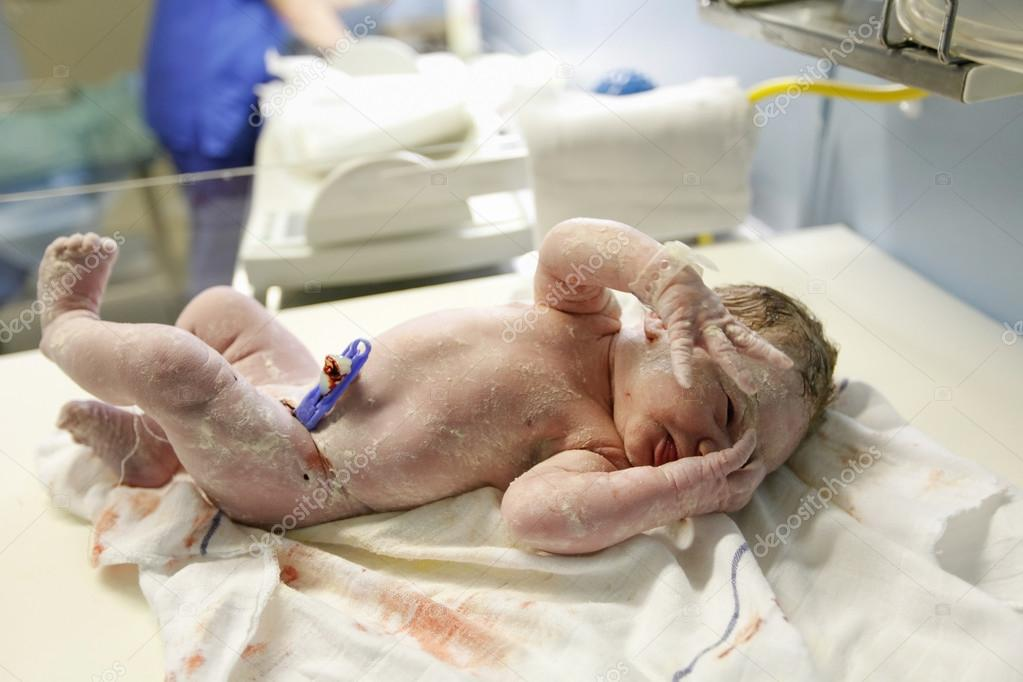 Dieťa by sa malo plánovať, je to záležitosť oboch partnerov, nežiadúcemu tehotenstvu sa dá predísť použitím vhodnej antikoncepcie
Mužské pohlavné orgány
vnútorné
vonkajšie
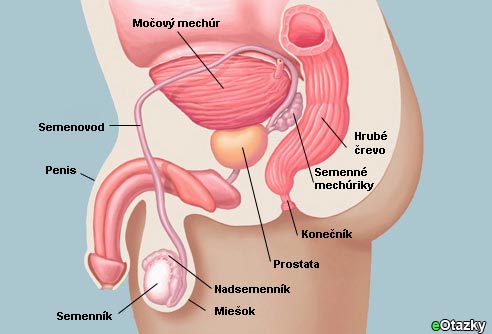 1. vonkajšie: pohlavný úd a miešok
2. vnútorné: semenníky /spermie a pohlavné hormóny/, semenovody  
Hormóny ovplyvňujú vznik druhotných znakov - hrubnutie hlasu, rast fúzov, ochlpenie
Spermia – najmenšia a jediná bunka v ľudskom tele, ktorá sa pohybuje
Von z tela sa dostávajú vystreknutím – ejakuláciou, pri ktorej sa zmení poloha a stvrdnutie pohlavného údu.
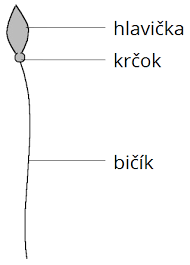 Polúcia je dej, kedy v období pohlavného dospievania môže dôjsť k mimovoľnému výronu semena, najčastejšie v noci
Intímna hygiena
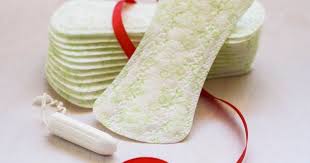 Zásady:
každodenné umývanie
výmena spodného prádla
umývanie po stolici
U dievčat – výmena hygienických pomôcok počas menštruácie
                - utieranie sa v správnom smere odpredu dozadu
                - umývať sa čistou vodou alebo výrobkami na to určenými
POHLAVNÉ CHOROBY
AIDS
HIV vírus, prenos – krvou a pohlavným stykom!
Zlyhanie imunity – smrť

Kvapavka
Môže viesť k neplodnosti, pálivé bolesti pri močení, výtok, 
Baktéria kvapavky  Neisseria gonorrheae

Syfilis
Postihuje nervový systém, srdce, kosti, prenáša sa cez malú ranku, neskôr je z nej vred
Trichomoniáza
Zápal sliznice, spôsobuje parazit
Svrbenie, výtok

Mykóza
Hubovité ochorenie
Často vzniká pri užívaní ATB! Nezabudni na užívanie probiotík
Baktéria spôsobujúca syfilis
Baktéria kvapavky
Vírus HIV
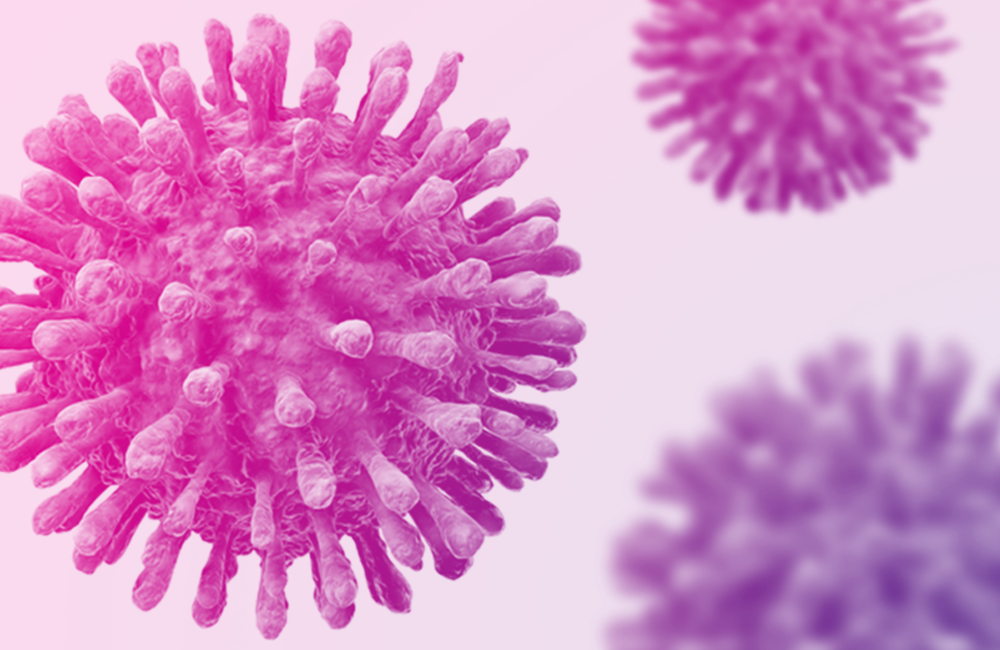 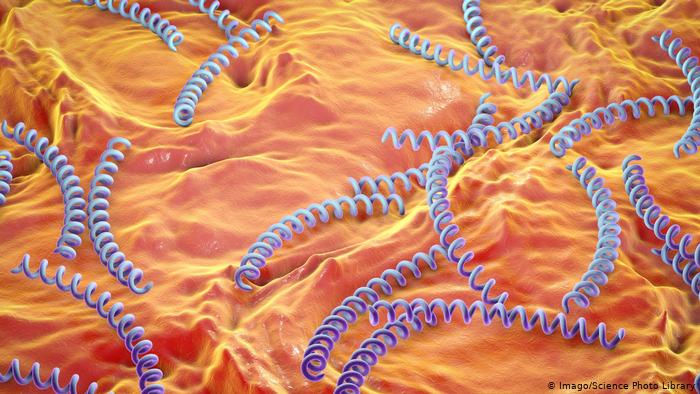 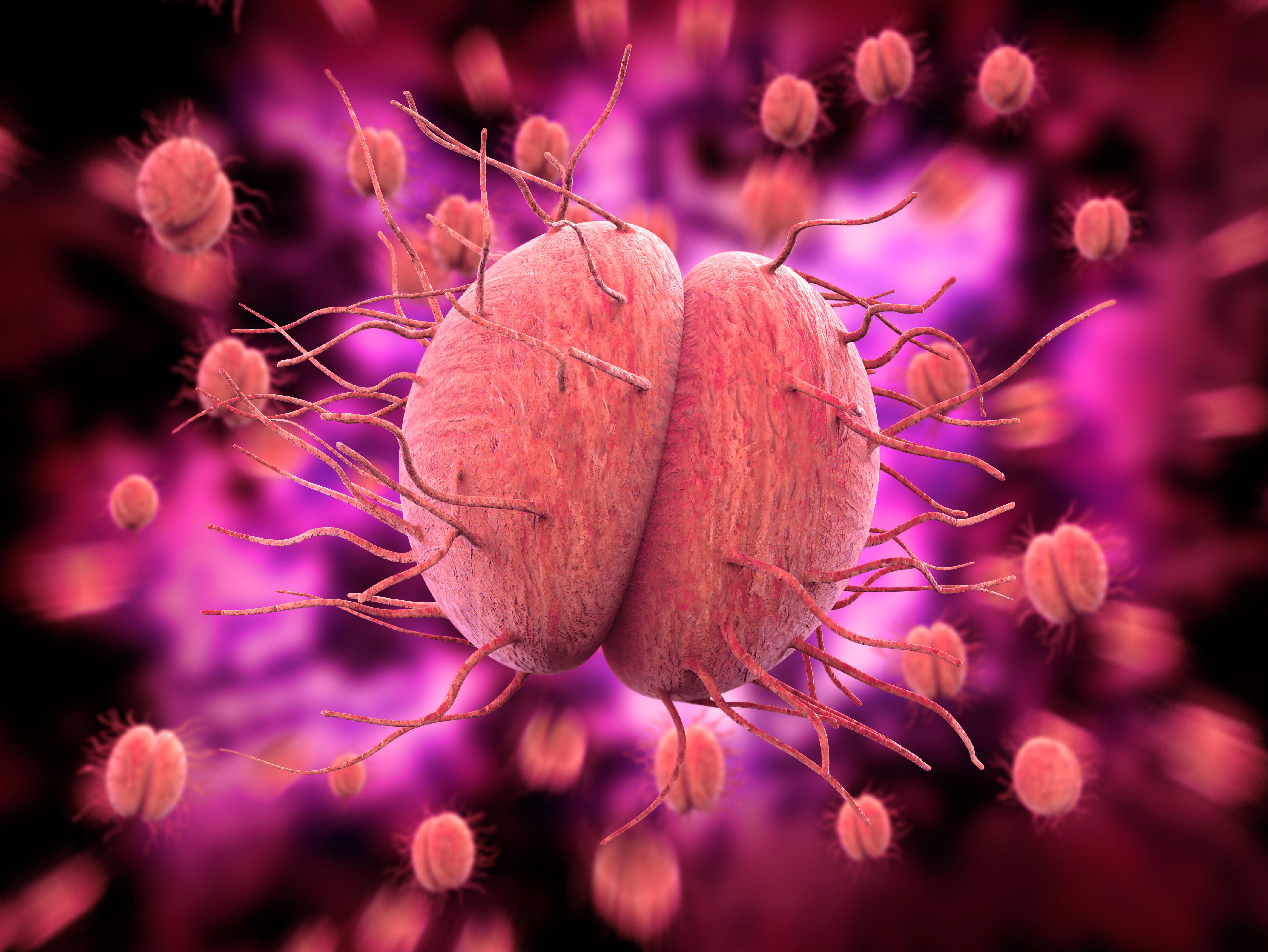 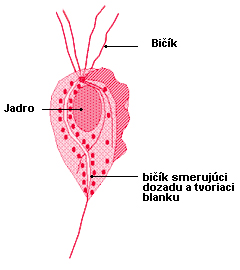 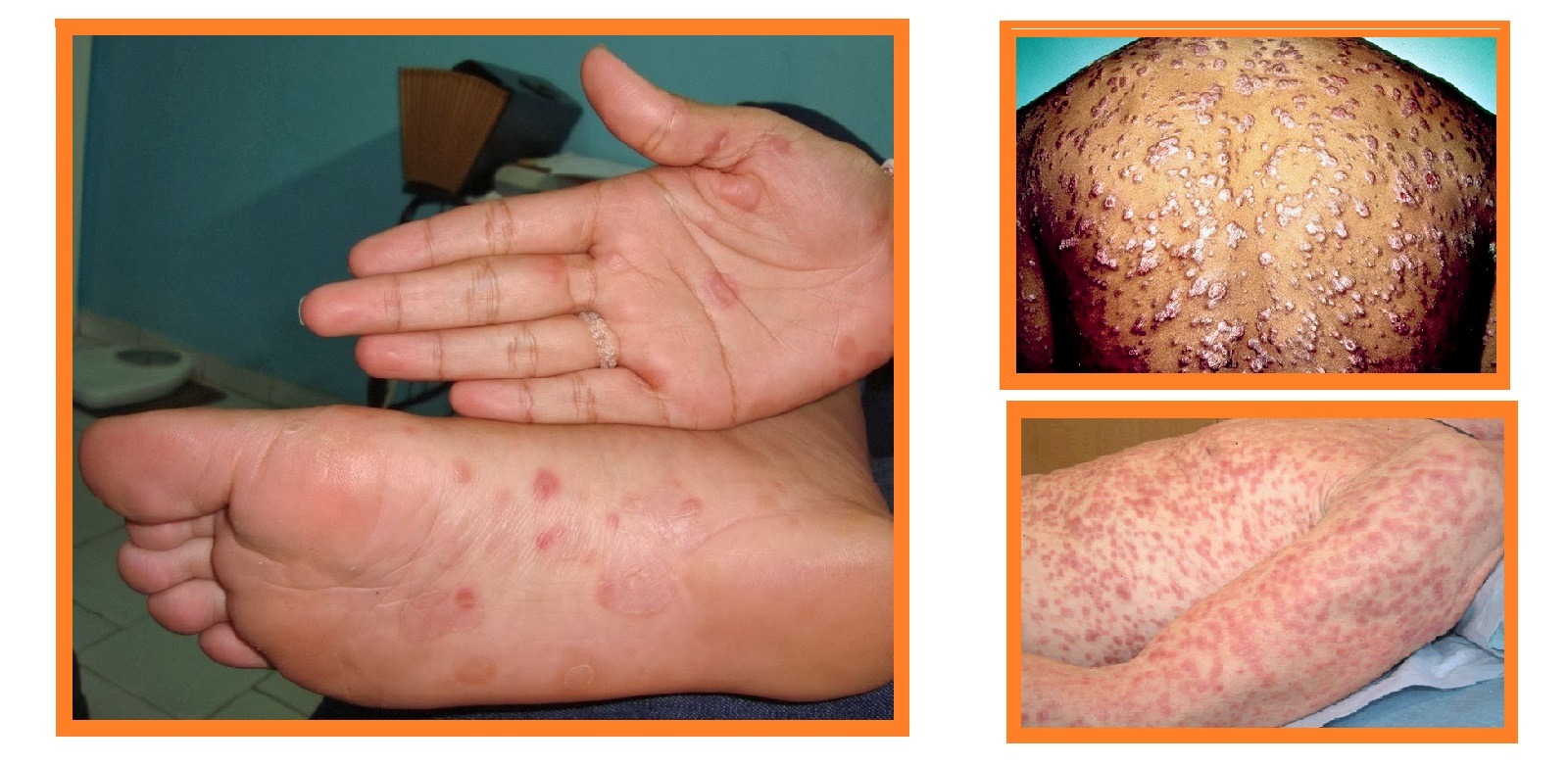 Parazit trichomoniázy
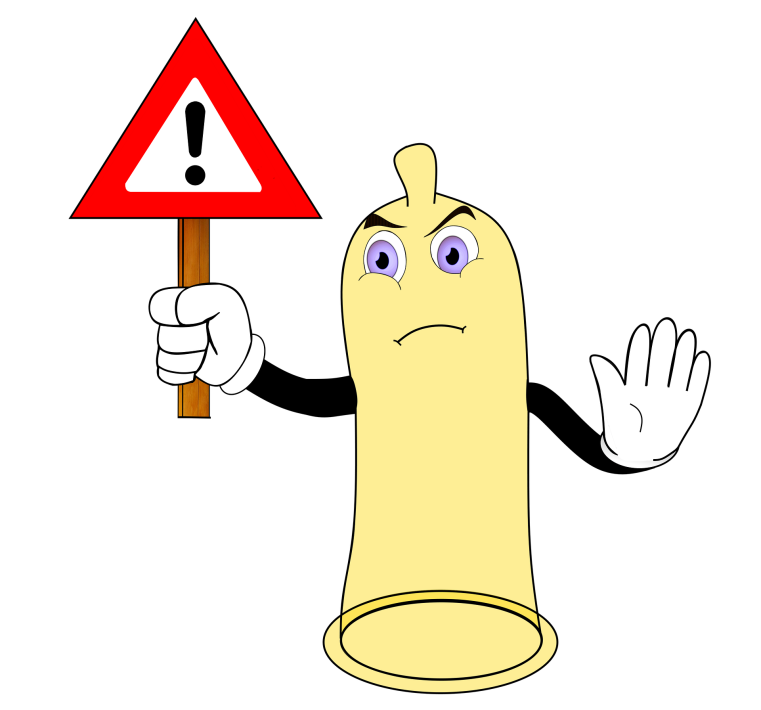 Prevencia pohlavných ochorení:
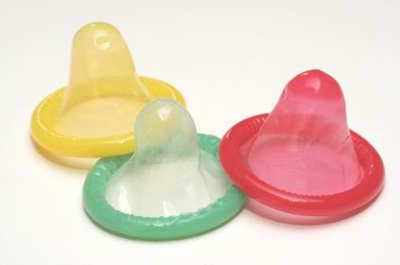 Pohlavná zdržanlivosť
Vernosť, stály partner
Správna intímna hygiena
Používanie ochranných pomôcok (kondóm)
Obdobia ľudského života
Novorodenec (1.mesiac)
Dojča (2.mesiac – 1 rok)
Batoľa (1-3 roky)
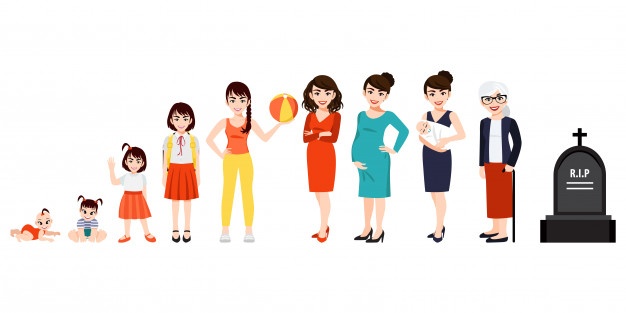 predškolský vek  (3-6 rokov)
mladší školský vek  (6-12 rokov)
starší školský vek (puberta) (12-15 rokov)
dorastové obdobie (adolescencia)  (16 – 20 rokov)
dospelosť (20-60 rokov)
staroba (nad 60 rokov)
Ďakujem za pozornosť